Játra – naše kazuistiky
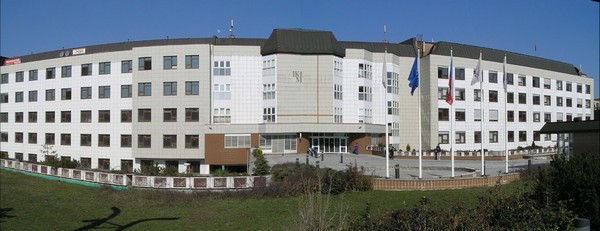 J. Beran, ZRIR IKEM, Praha
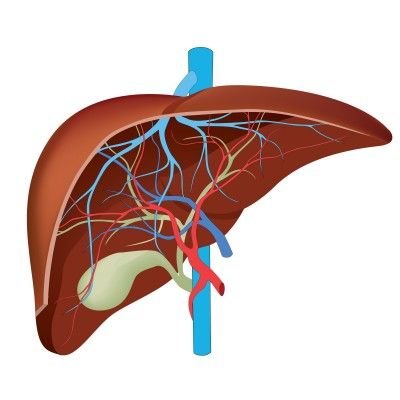 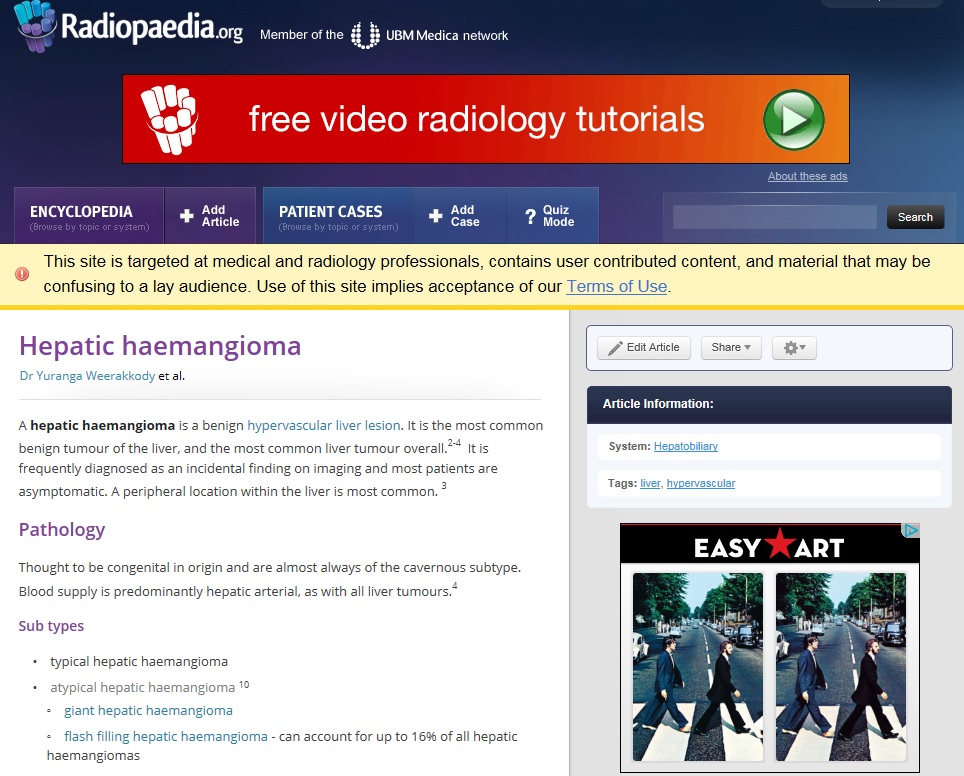 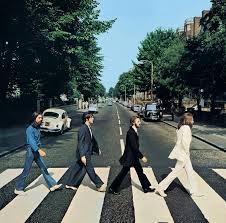 26.9.1969
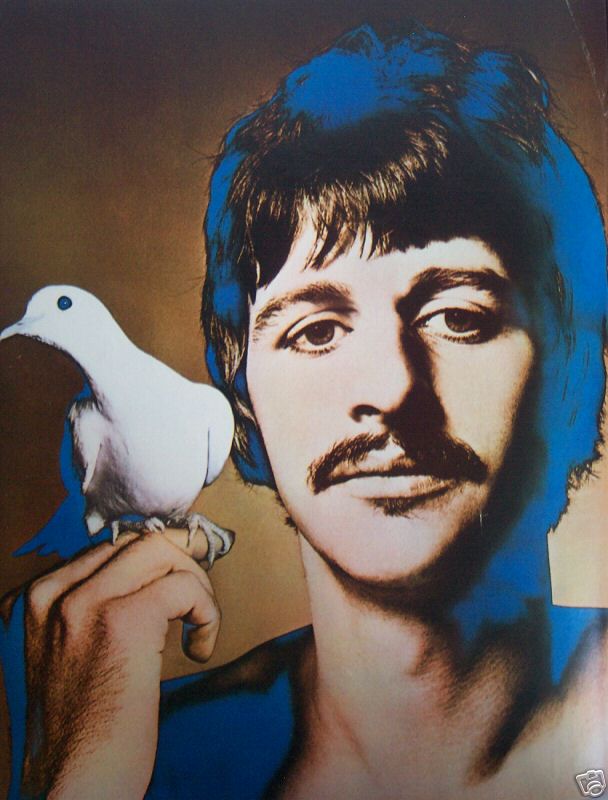 1
žena, 58 let

 cirhóza jater na podkladě hepatitidy C
 zařazena k transplantaci jater, která
 nebyla zatím možná pro anatomické poměry

 3/10  CT jater ložisko susp. pro HCC
 7/10  potvrzeno MR
        RFA
 9/10  kontrolní CT, vyšší AFP, susp. residuum
        ve stejném místě
 4/11  MR – další ložisko v pravém laloku
 5/11  RFA
žena, 58 let

 12/11  Tx jater

 Histologie:
 ložisko v periferii pravého laloku bez tu buněk
 ložisko centrálnější – parciální nekróza
         nalezeny nádorové hepatocyty
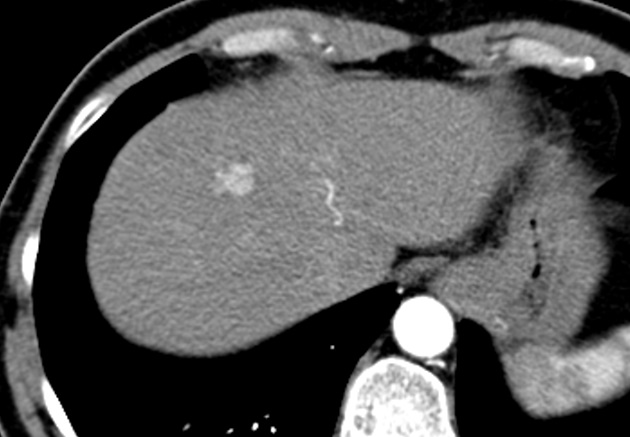 3/10 arteriální fáze
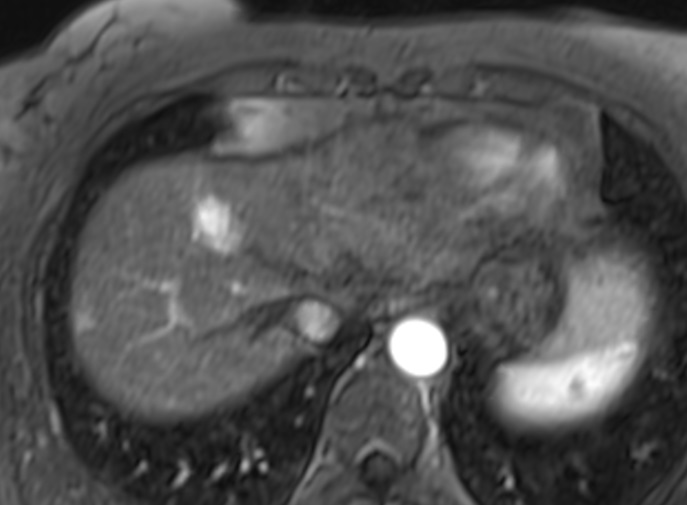 7/10 arteriální fáze
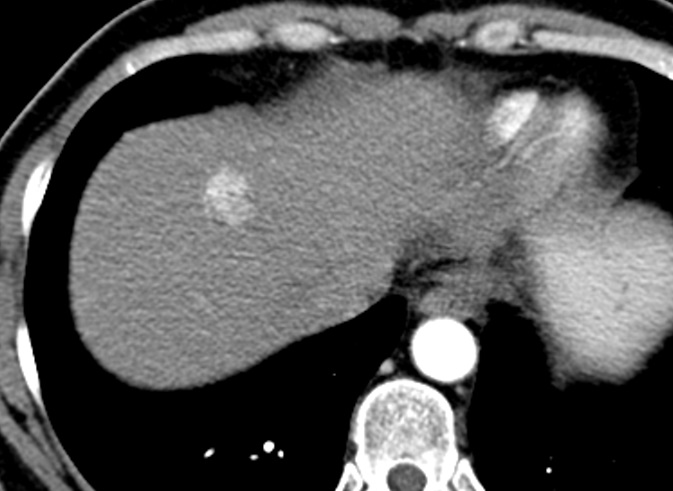 9/10 arteriální fáze
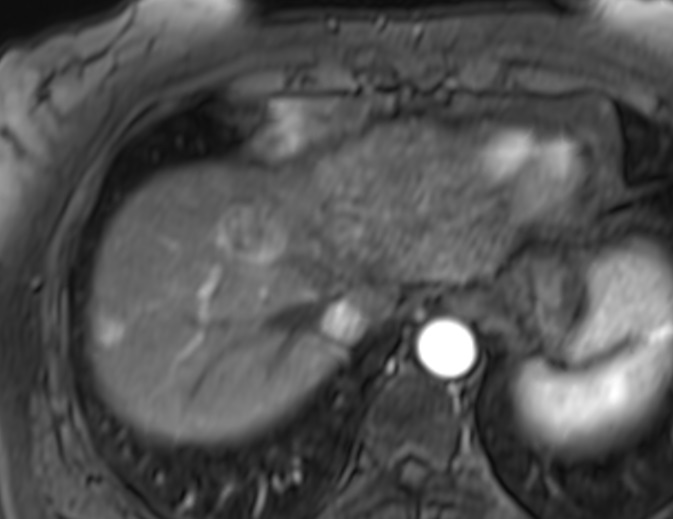 11/10 arteriální fáze
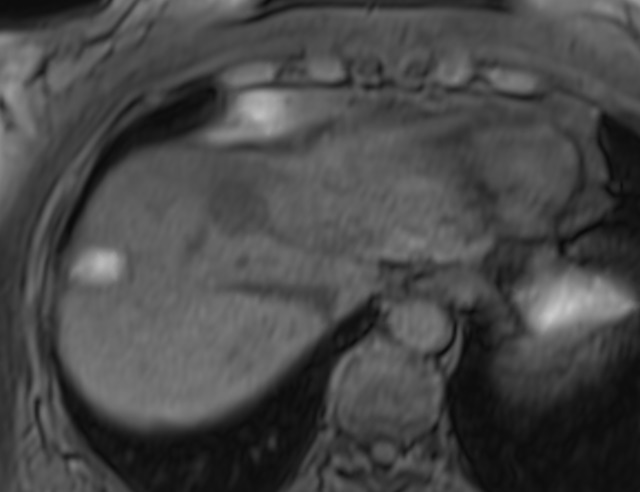 7/11 nativ T1
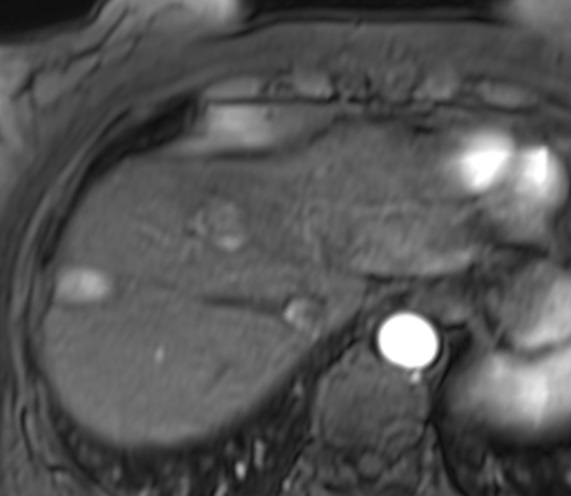 7/11 arteriální fáze
po 2. RFA
Pomněnka:
zobrazení HCC v pozdní arteriální fázi
naše zkušenost – ložiska nebývají v T1 i T2
   nativně zřetelná
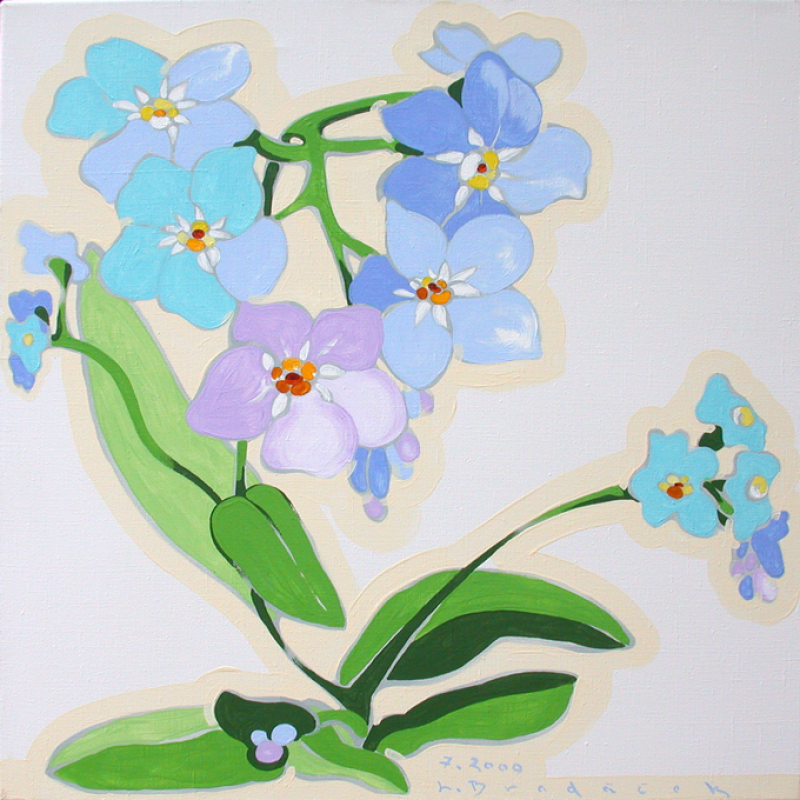 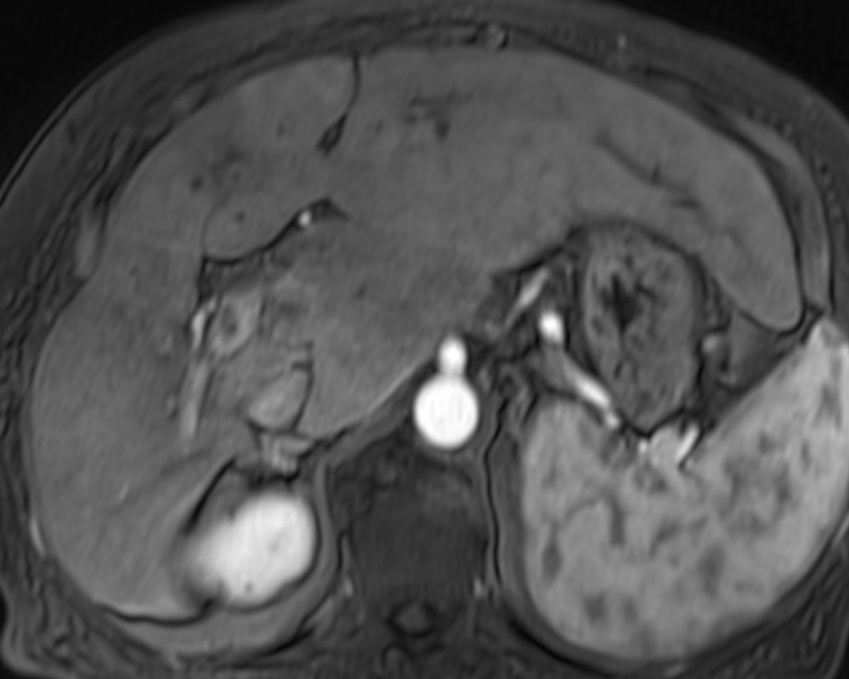 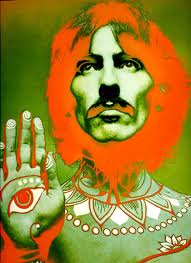 2
žena, 63 let

 ca prsu
 chemoterapie
 na UZ náhodný nález ložiska susp. pro meta

 3/14  MR jater - jasné ložisko nenalezeno
 6/14  kontrola po CHT, progrese nálezu
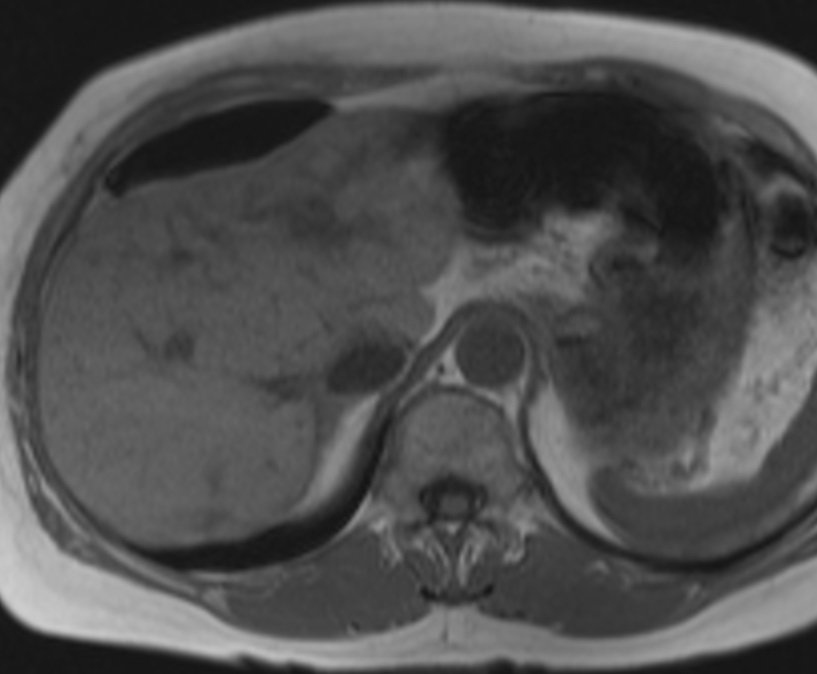 3/14 nativ T1 in
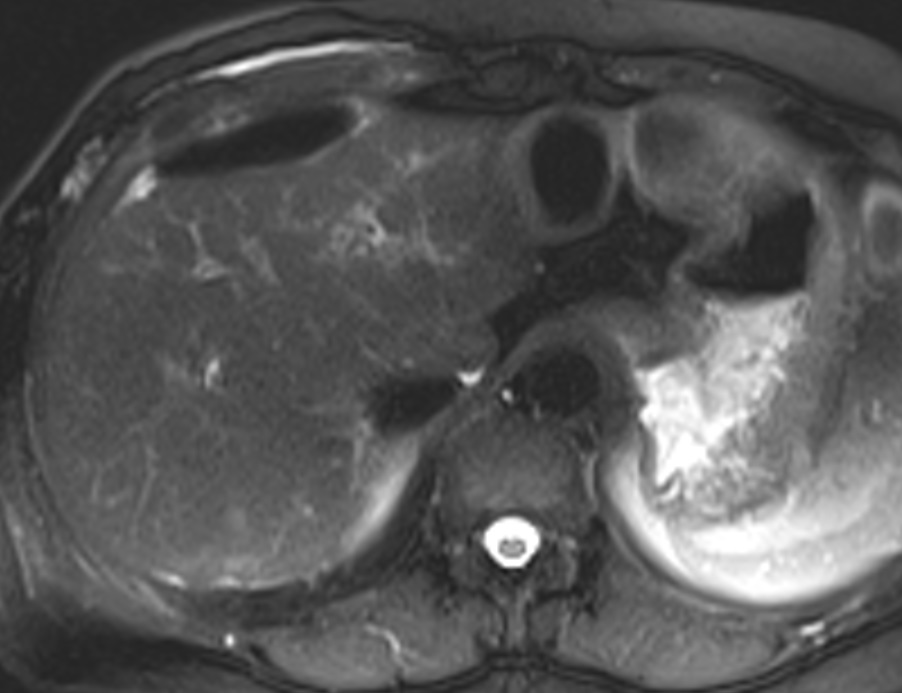 nativ T2 HASTE
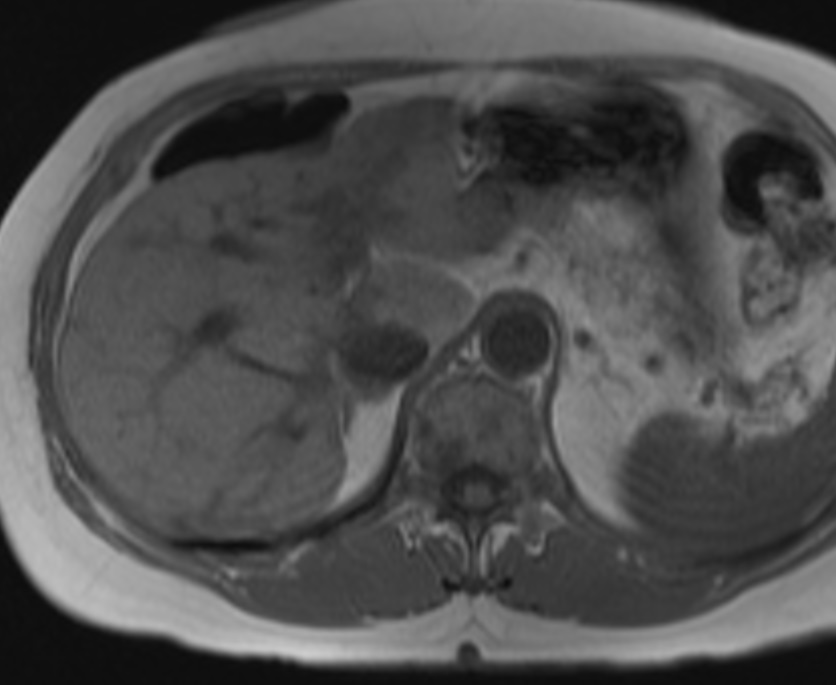 6/14 nativ T1 in
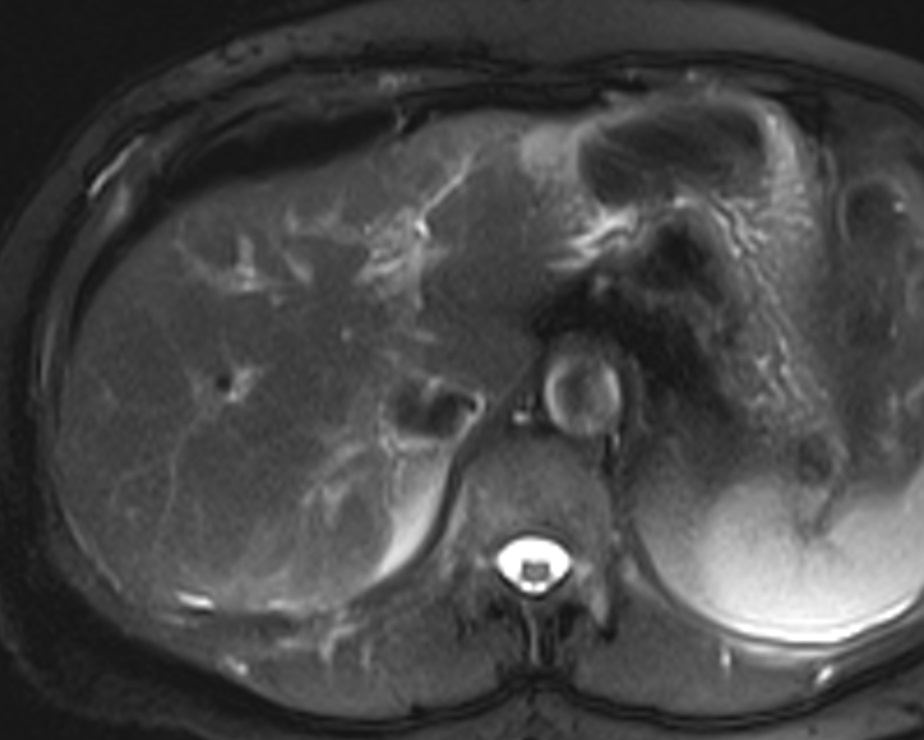 nativ T2 HASTE
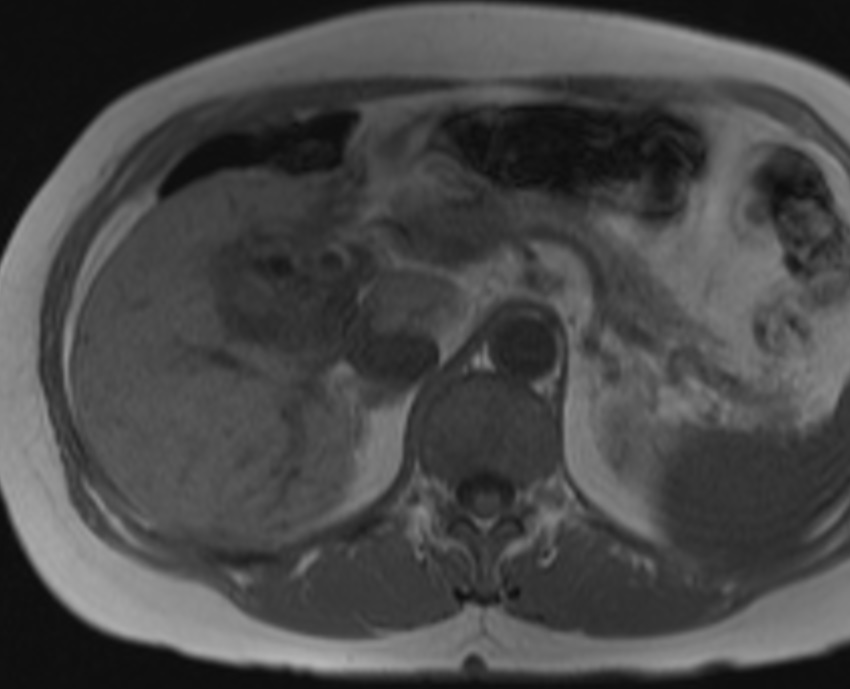 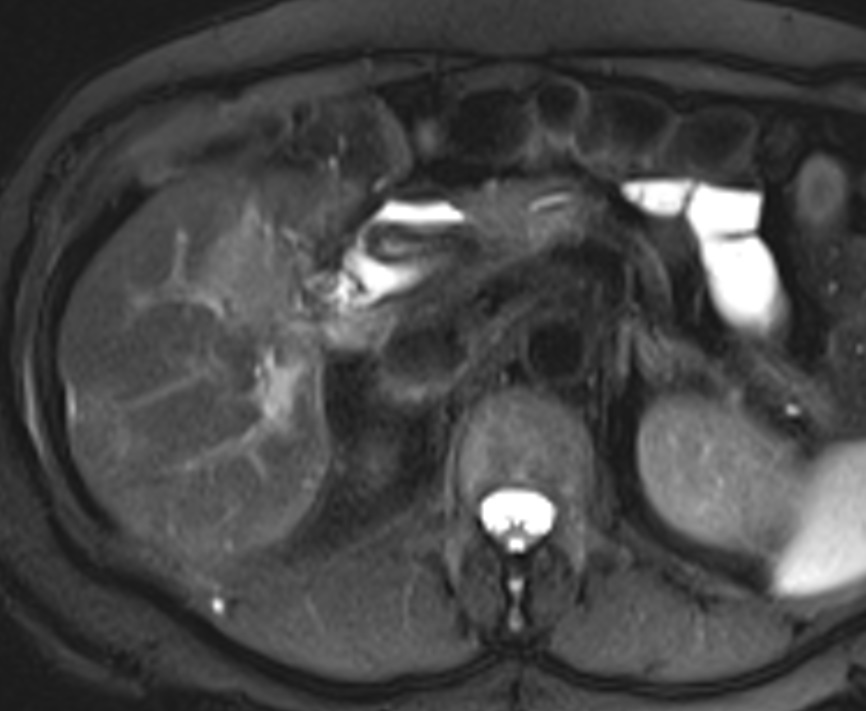 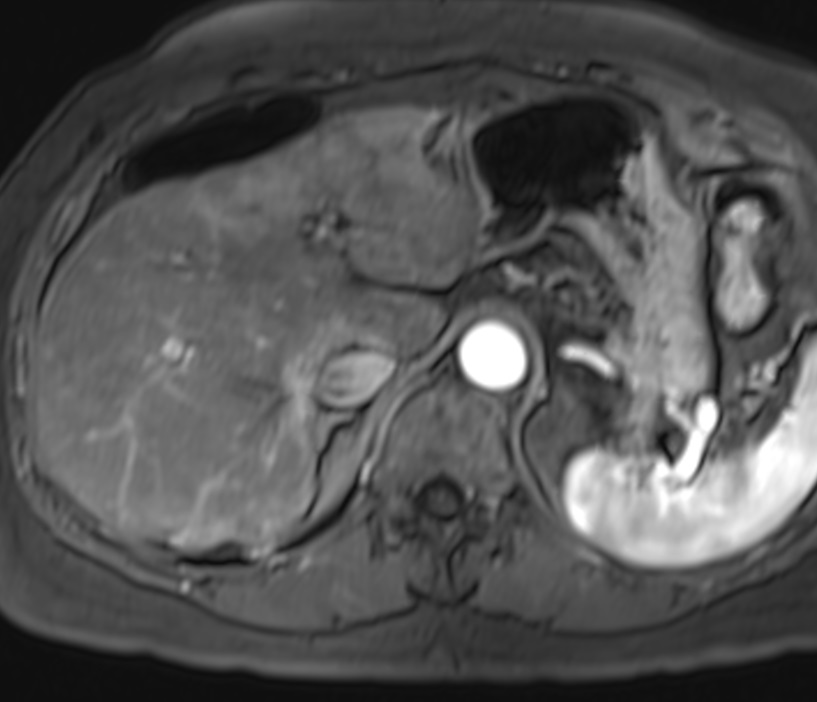 6/14 arteriální fáze
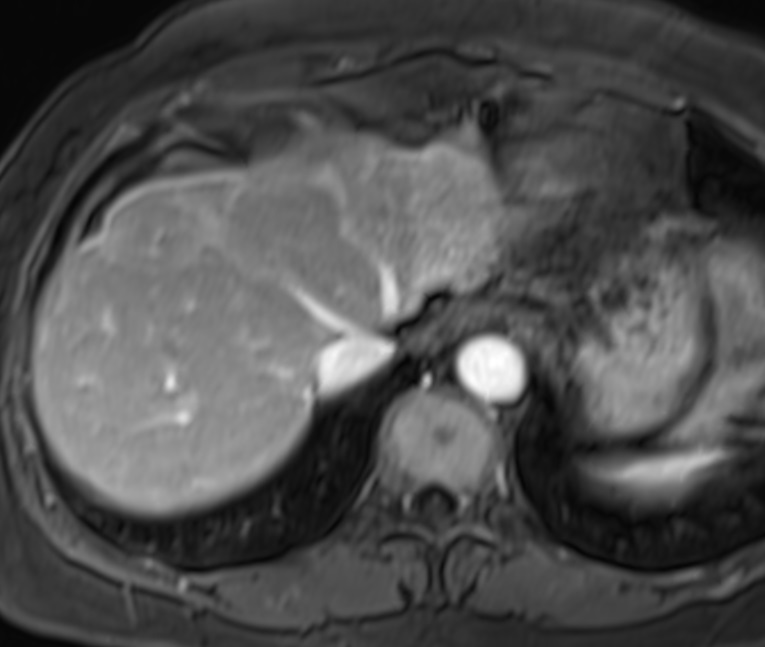 portovenózní fáze
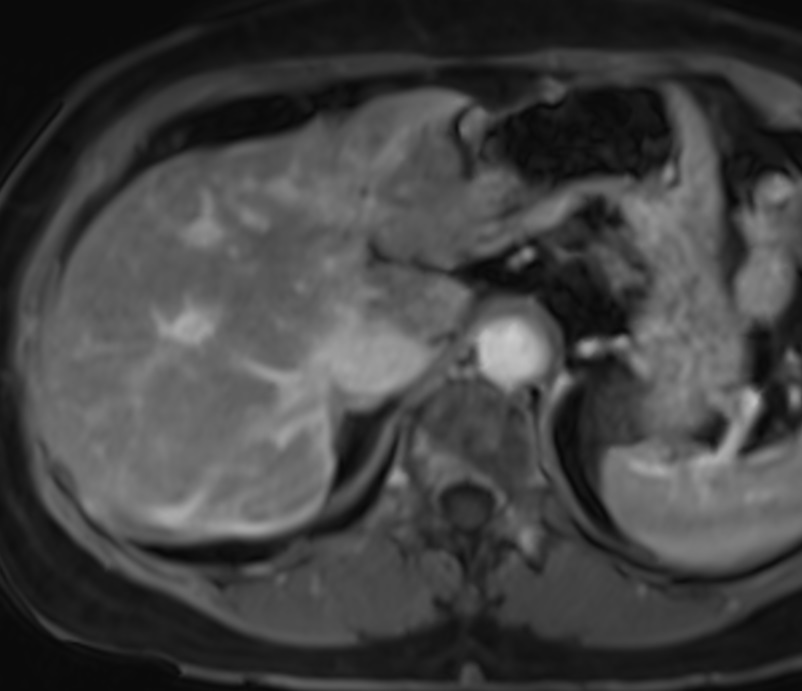 T1 Dixon tuk
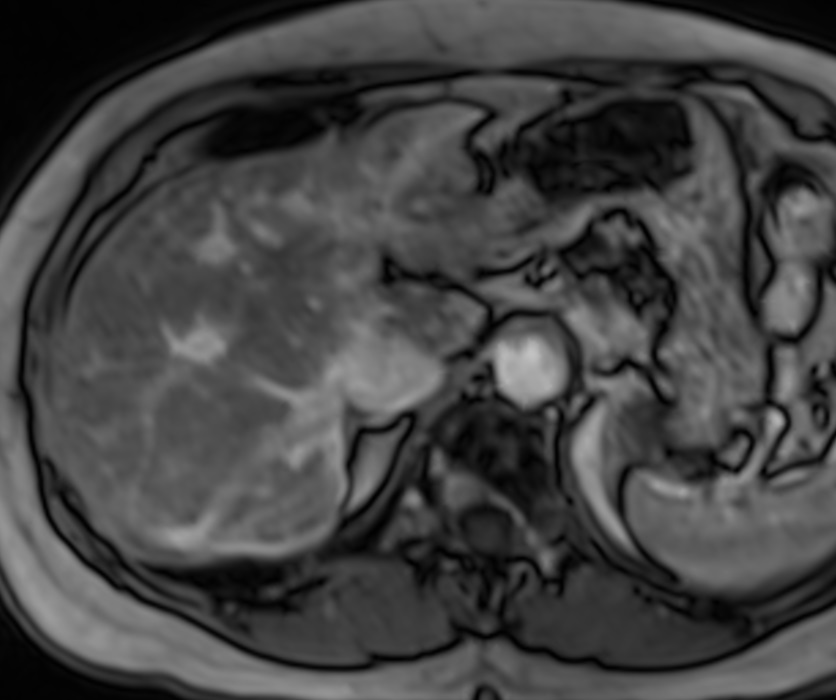 T1 Dixon op
Pomněnka:
jaterní fibróza – expanse fibrózních sept a
 můstků
 hypointenzní T  1, hyperintenzní T2
 sytí se po podání k.l. ve venózní fázi
 Dixonova 4fázová sekvence
    (na 1 nádech)
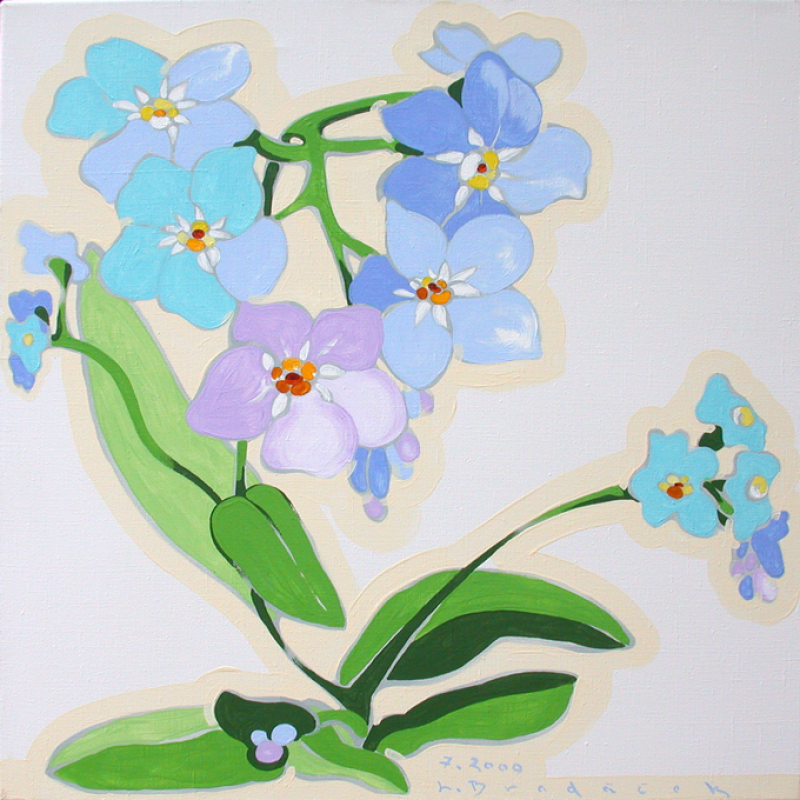 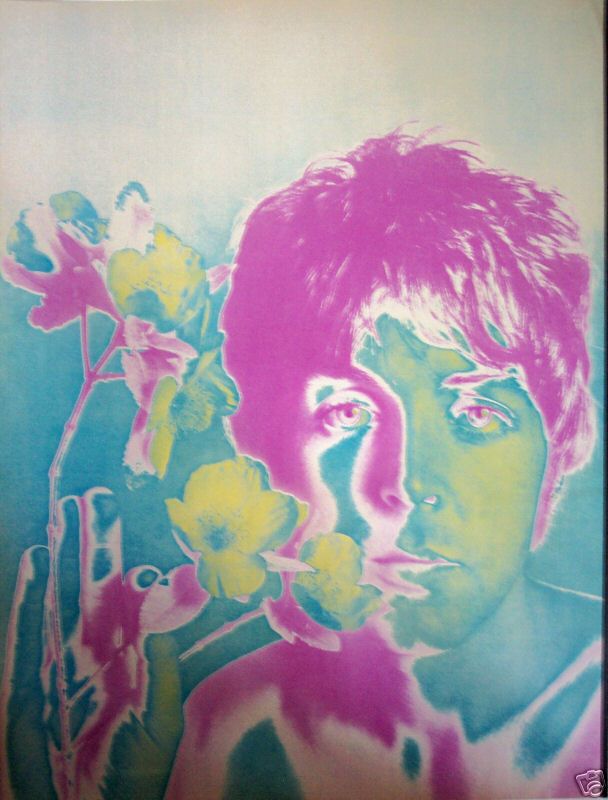 3
muž, 71 let

 náhle vzniklé bolesti břicha
 na CT trombóza v.portae
 elevace AFP

 1/14  MR jater 
 6/14  kontrola
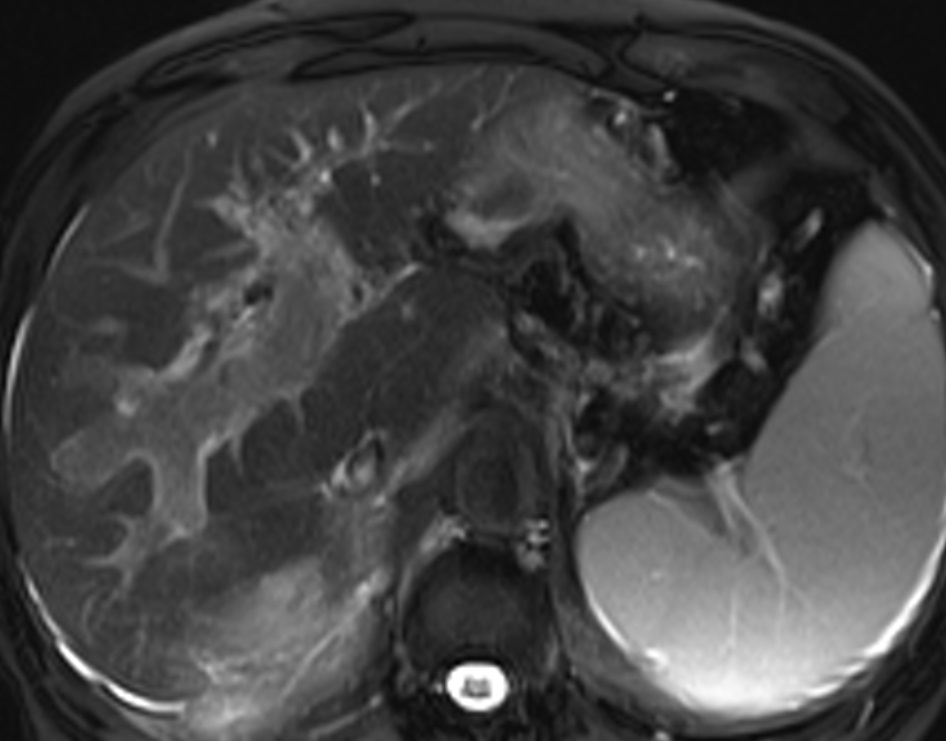 6/14 T2 HASTE
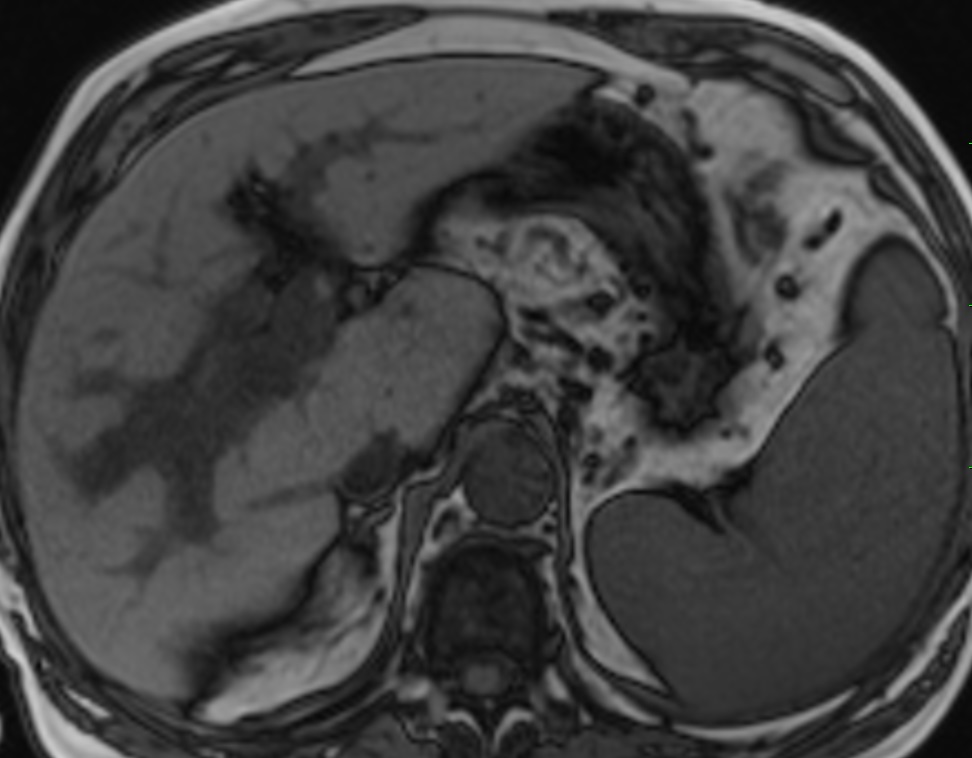 T1 op
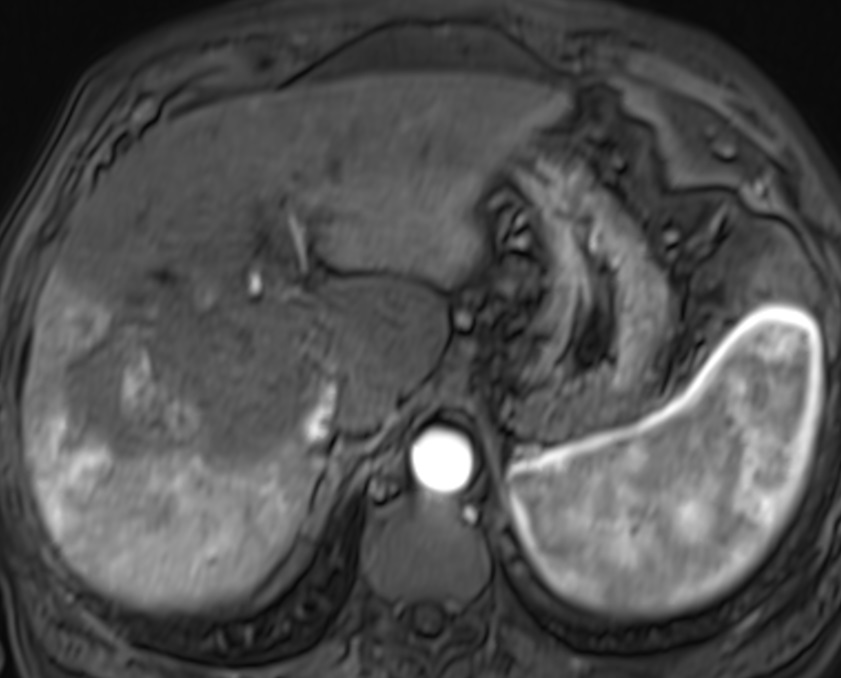 6/14 arteriální fáze
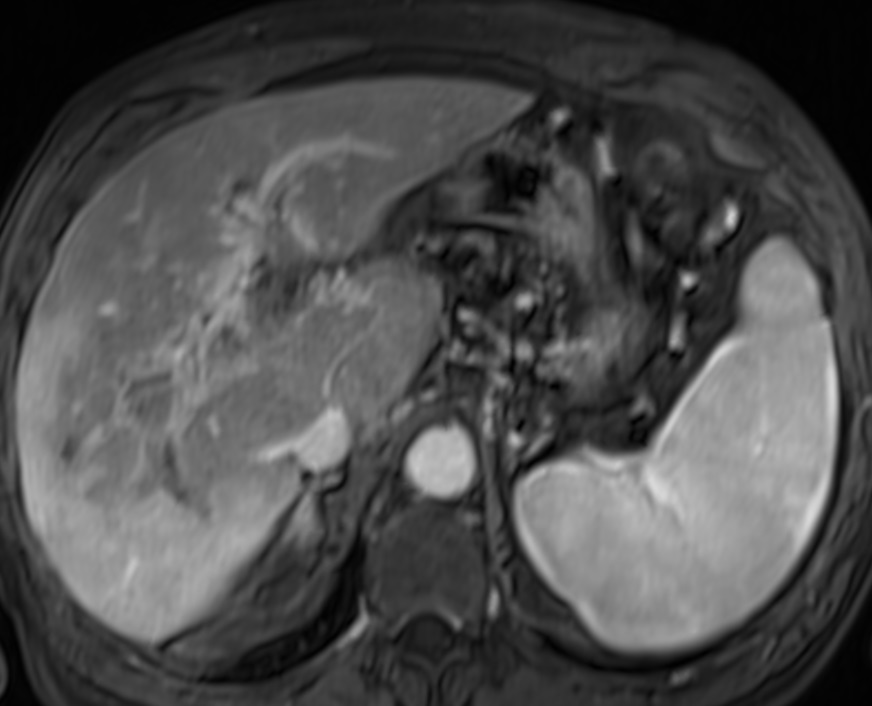 portální fáze
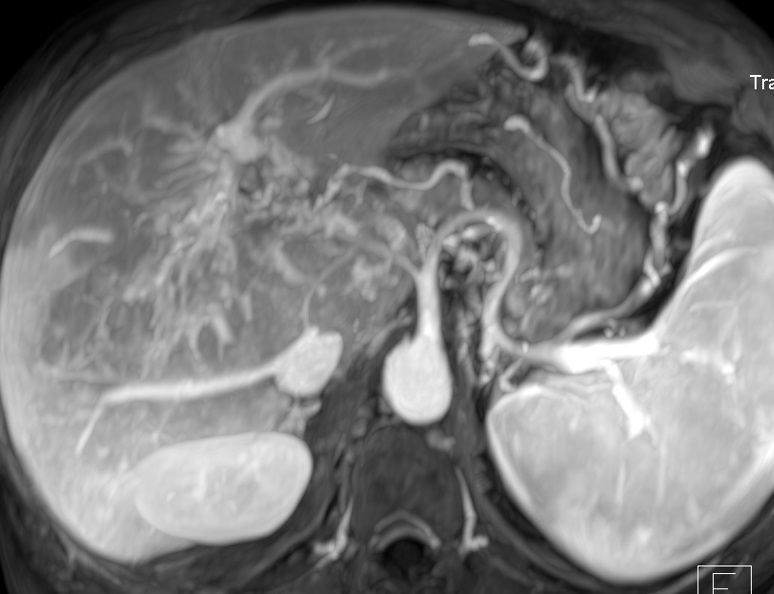 6/14 MIP rekonstrukce
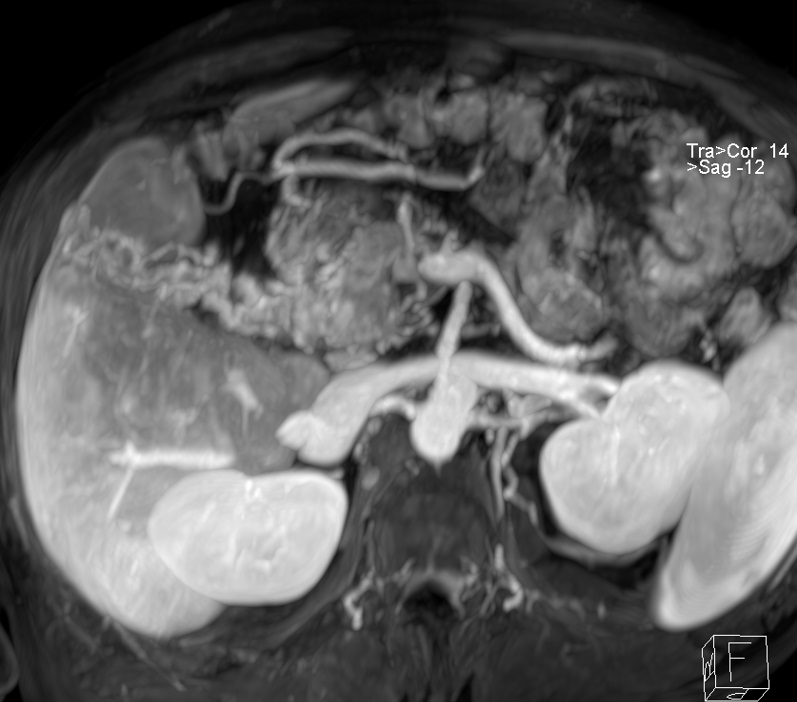 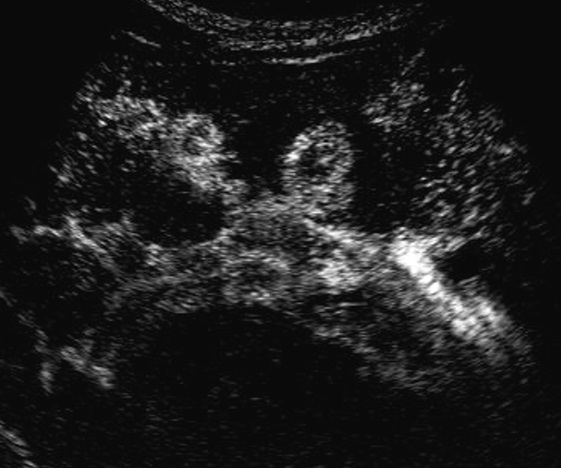 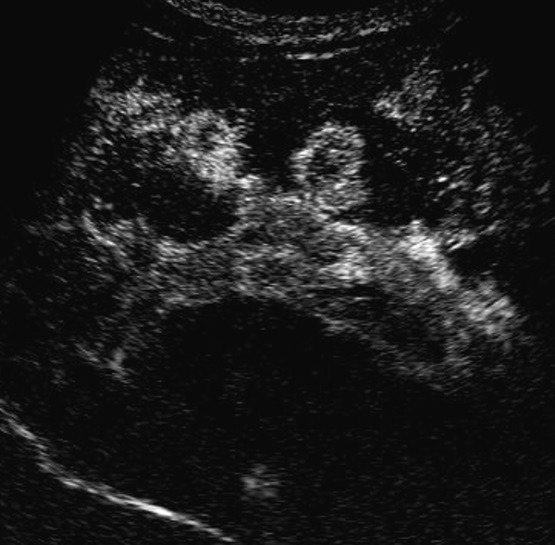 7/14 CEUS
Pomněnka:
trombóza v.portae chovající se expanzivně - 
   tumorózní trombus
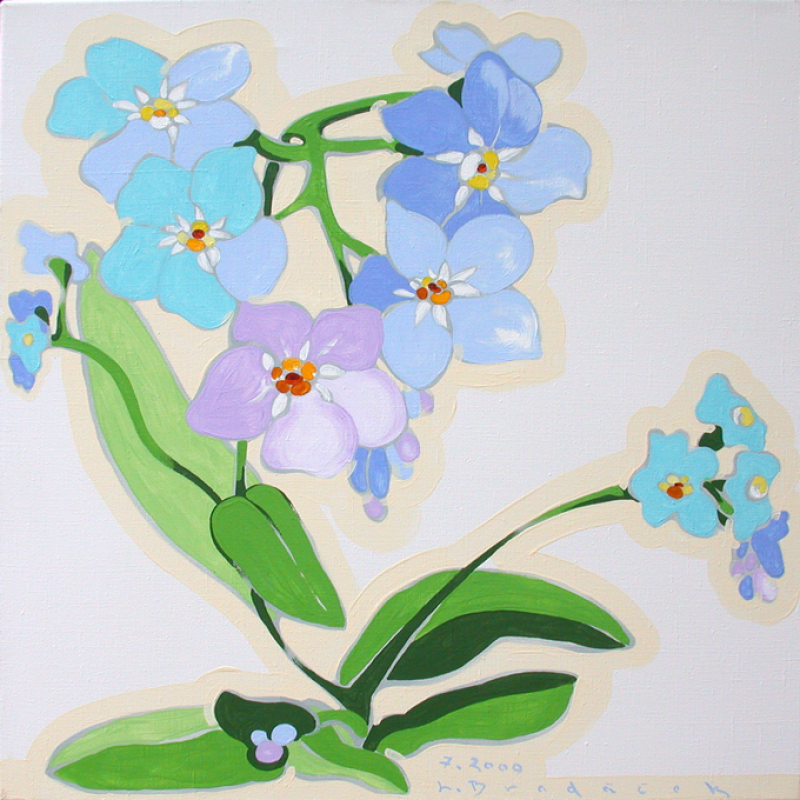 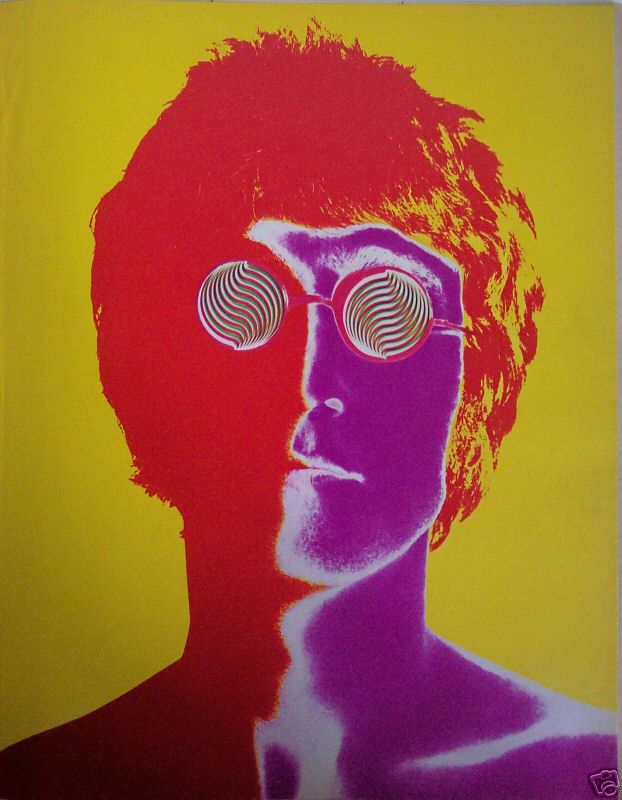 4
muž, 59 let

 alkoholická ci hepatis
 2010 zjištěna 2 ložiska HCC S IV a VII,
   - resekce 5/10

 CT kontroly 5/11, 1/12 a 9/12 negat.
      9/13 – pozitivní nález 
 MR – 11/10 – negat., 
      3/14, 9/14 – potvrzení, ale …
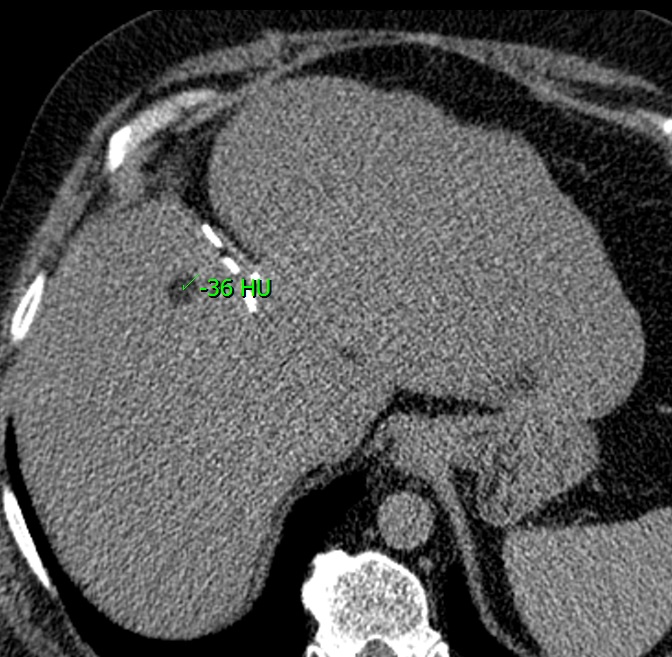 CT nativ
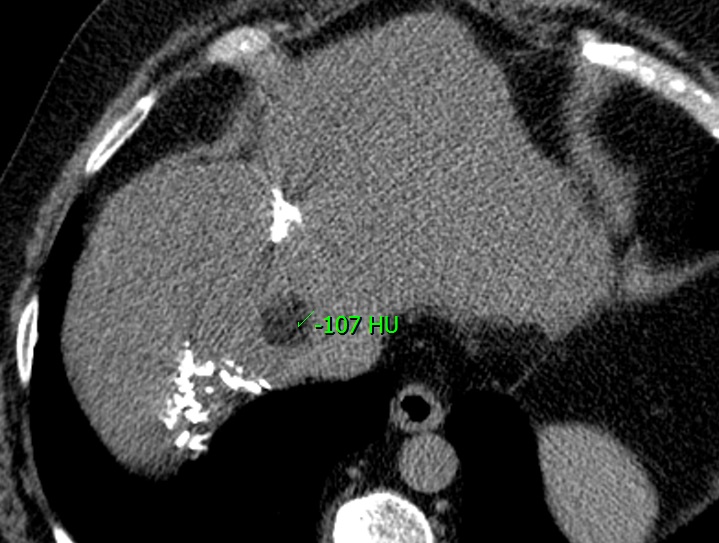 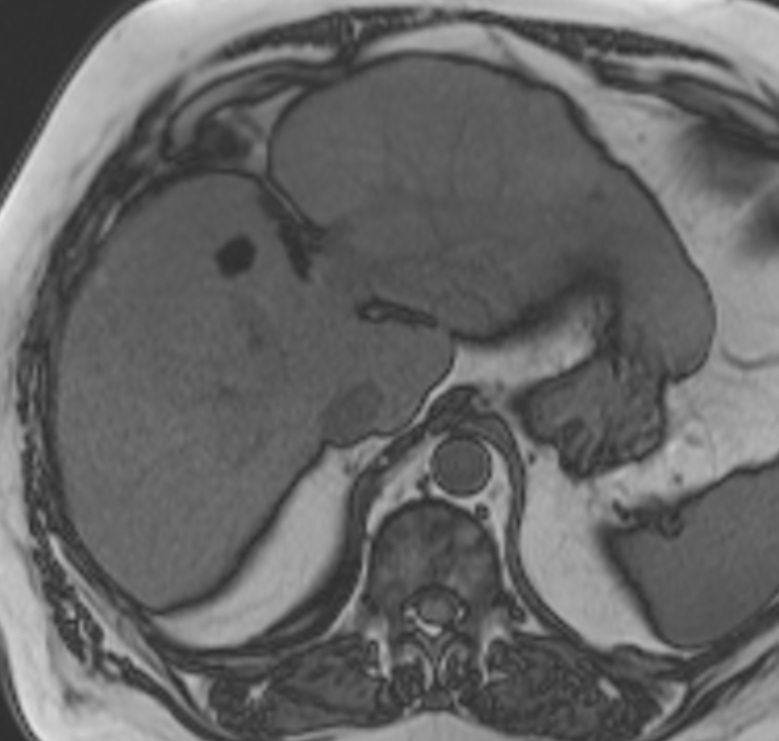 MR nativ T1 op
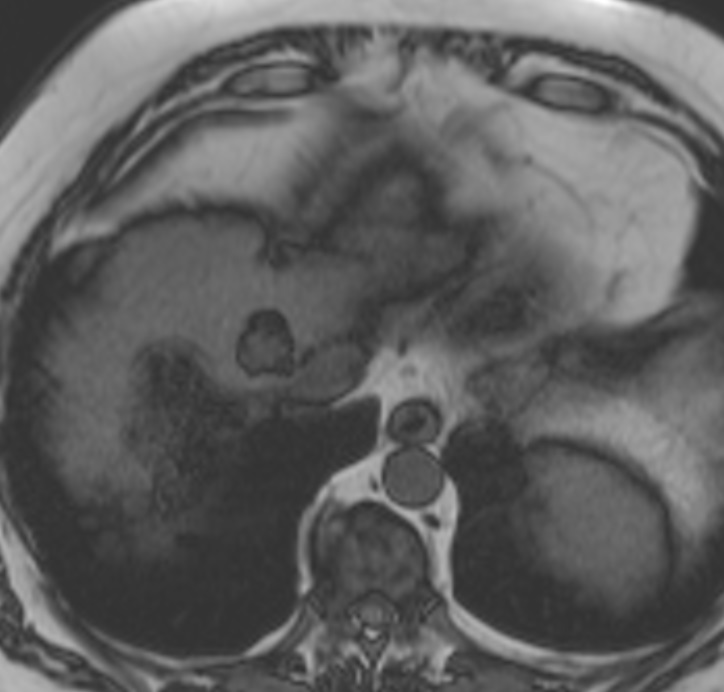 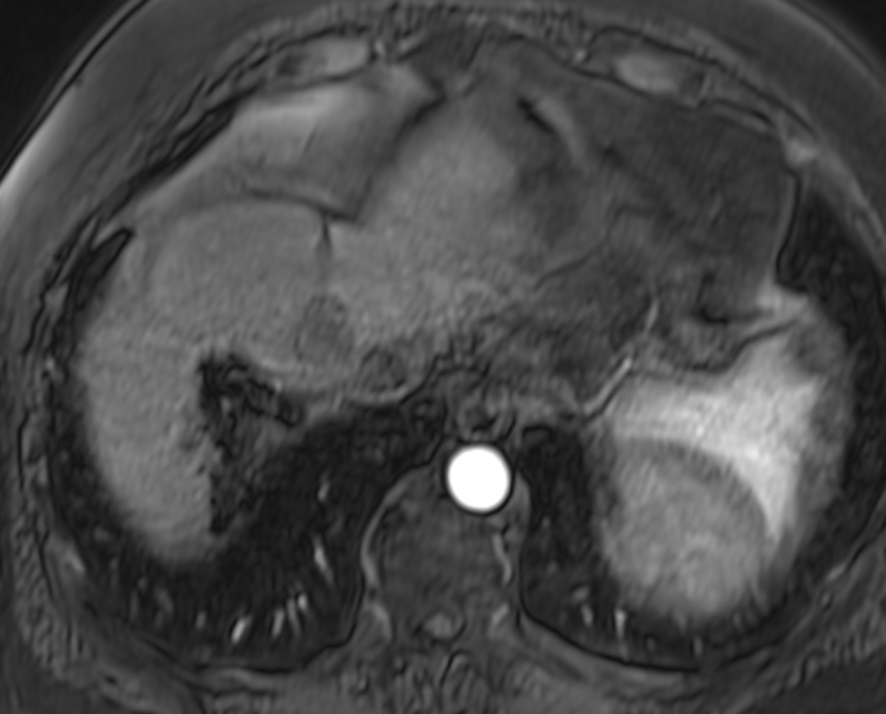 MR 3/14 art
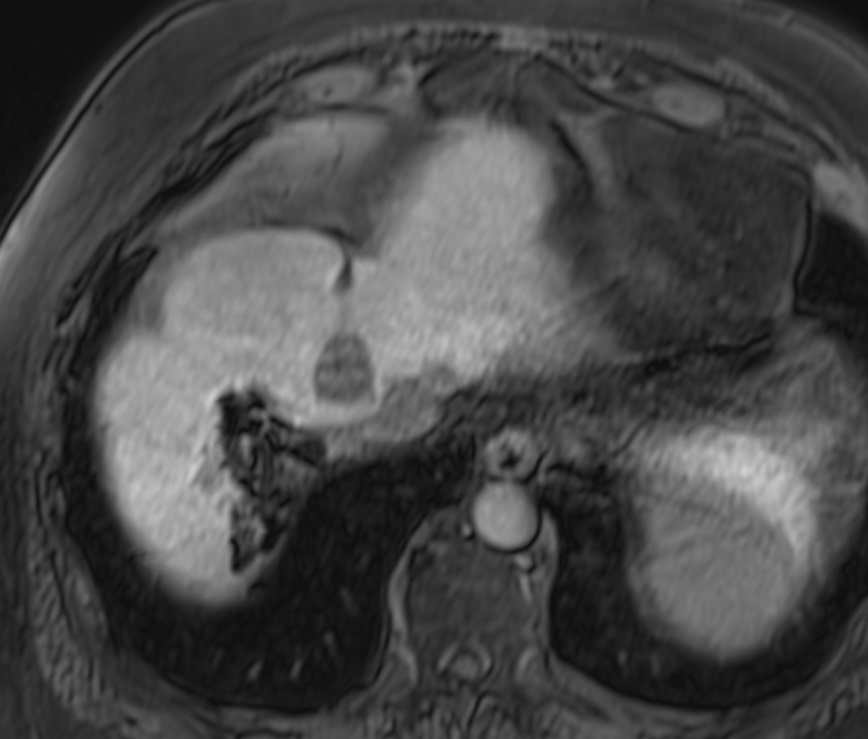 MR 3/14 hepato
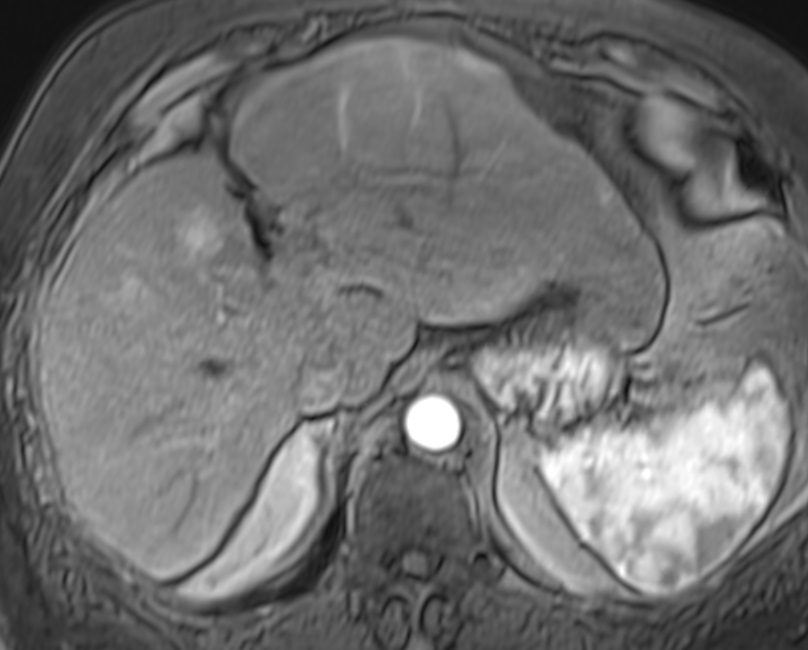 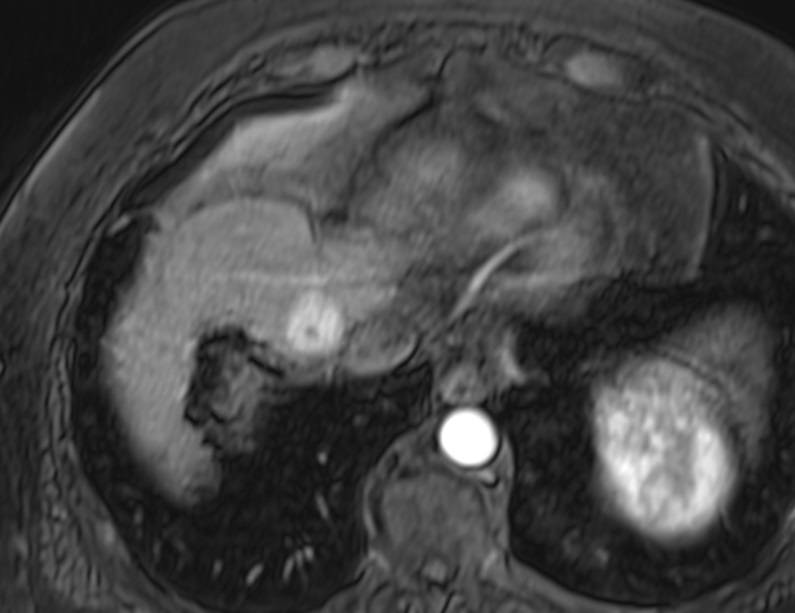 MR 9/14 arteriální
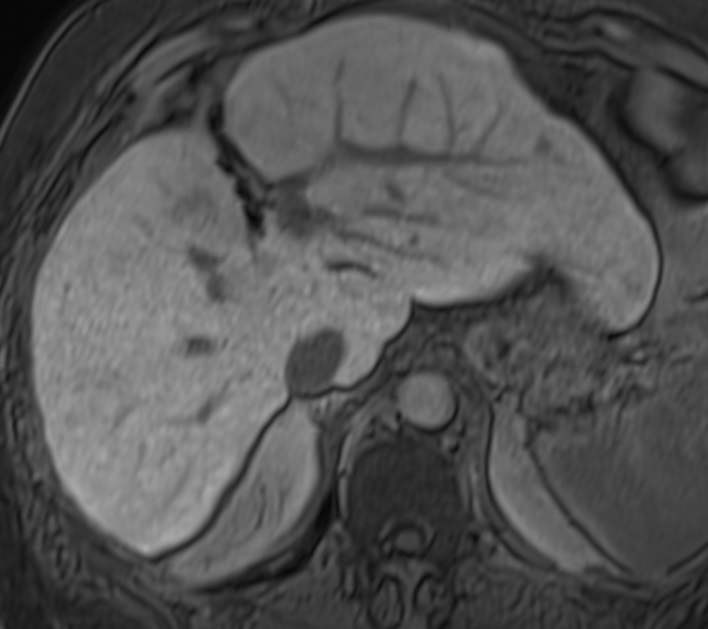 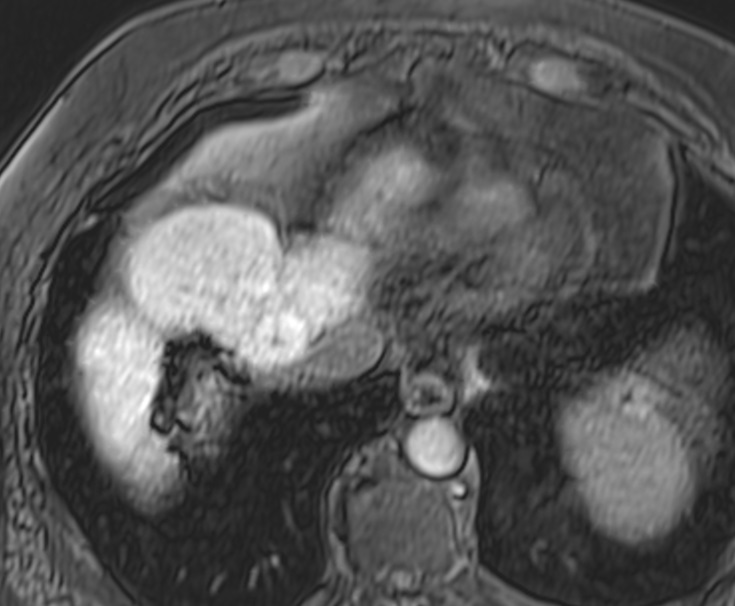 MR 9/14 hepato
Pomněnka:
všechno může být jinak, než stojí psáno
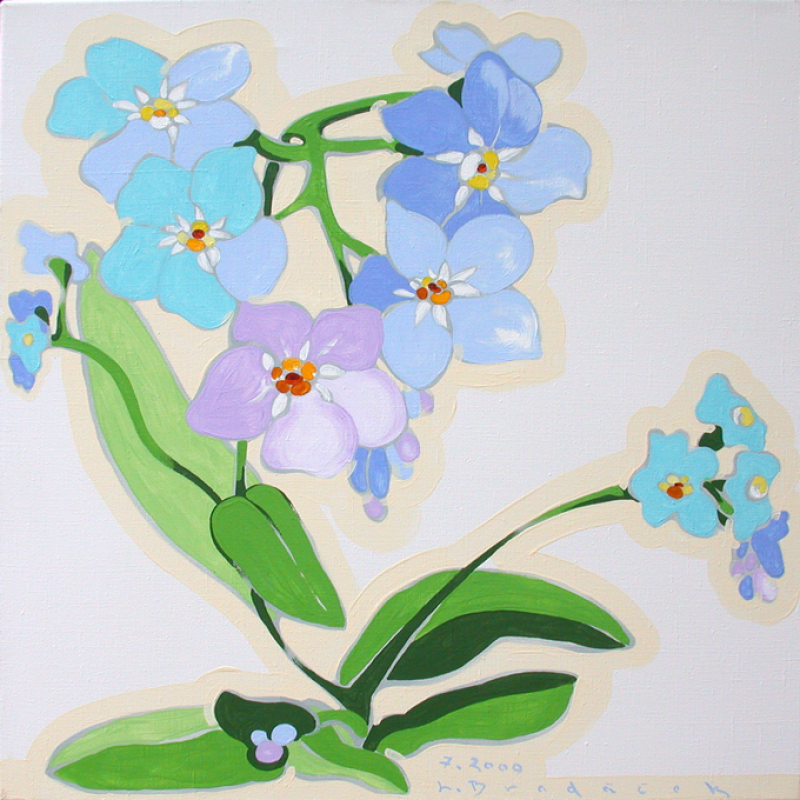 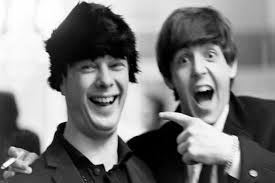 5
žena, 60 let

 cca 10 let PSC, jaterní ci
 portální hypertense, splenomegalie
 polymorbidní pacientka (23 diagnóz)

 opakované CT a UZ kontroly bez ložiskového
  nálezu 
 8/14  CT s ložiskovým nálezem
 8/14  MR jater
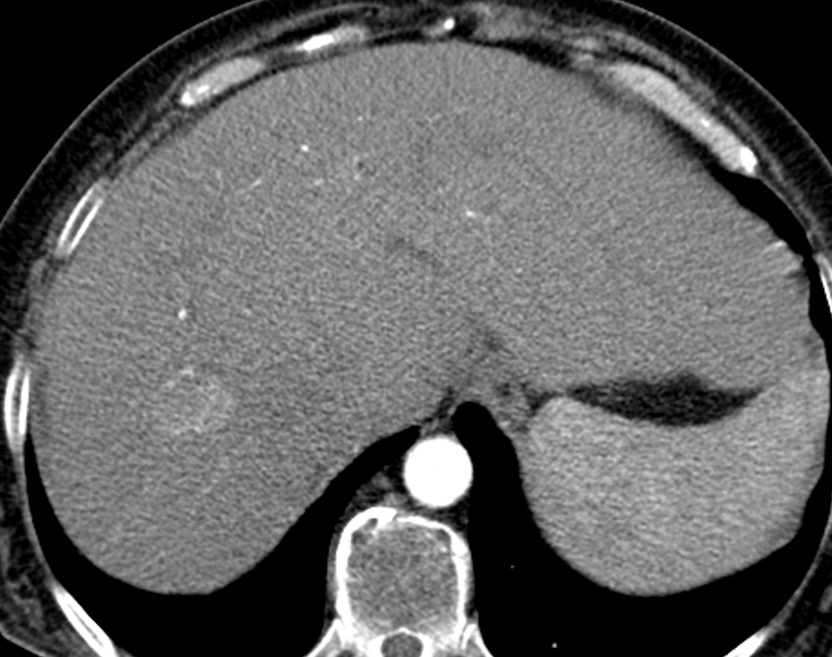 CT 8/14 arteriální
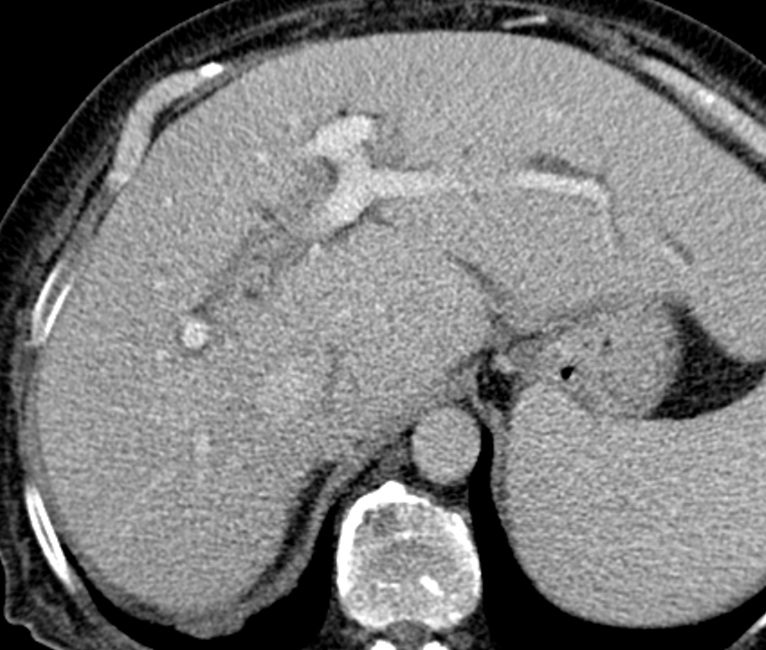 CT 8/14 portální
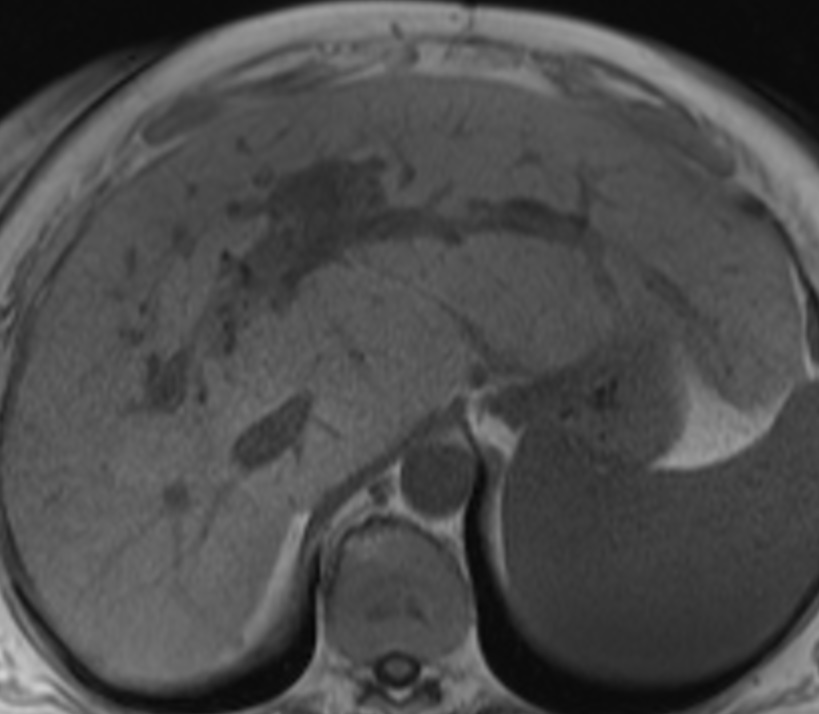 MR 8/14 nativ T1 in
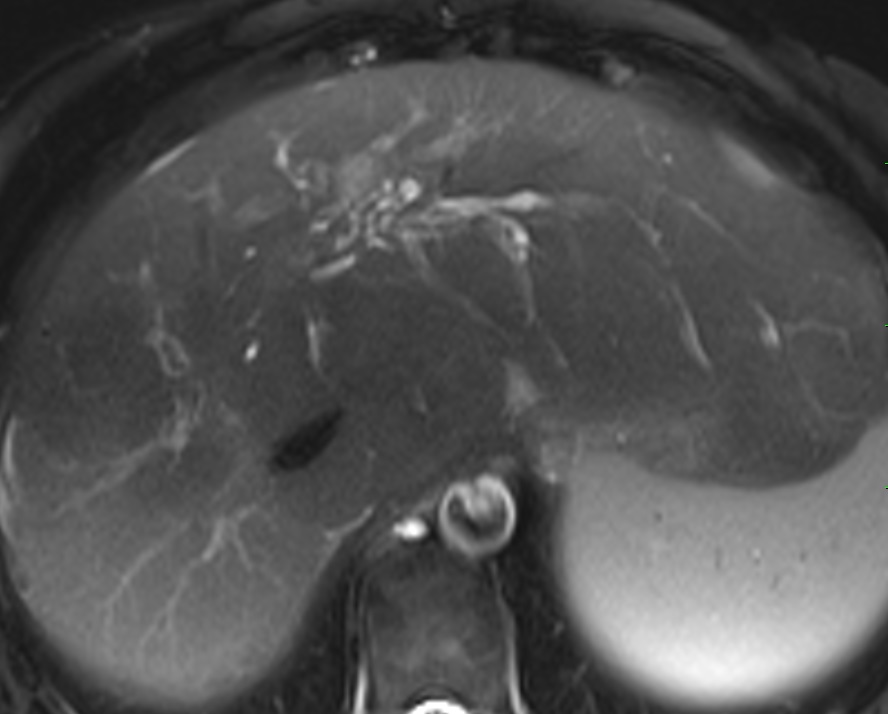 MR 8/14 T2 HASTE
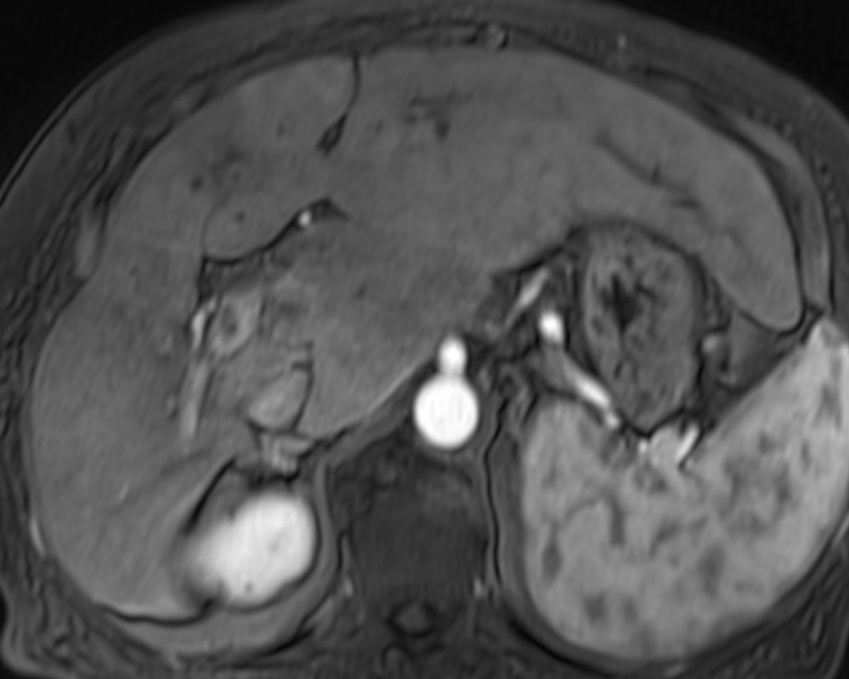 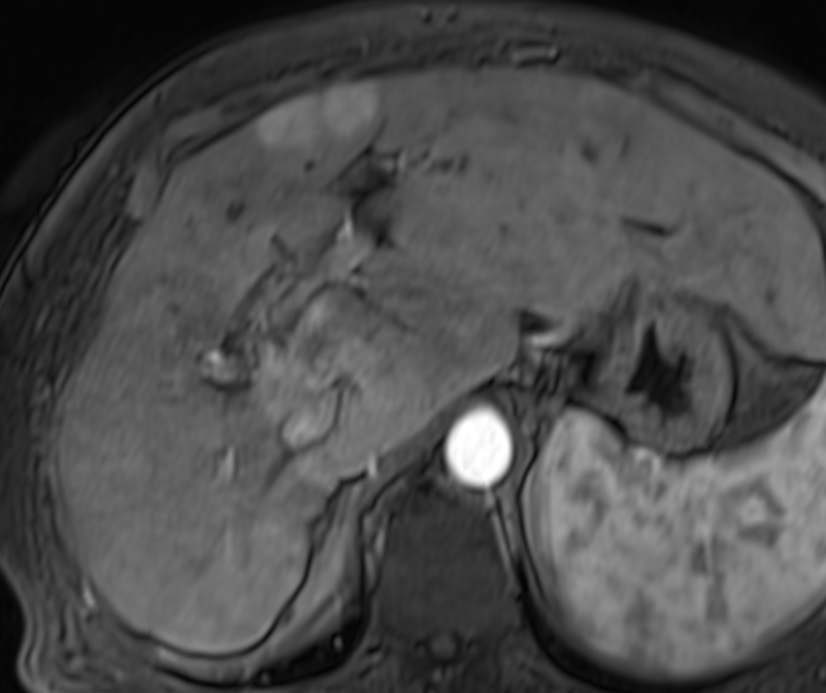 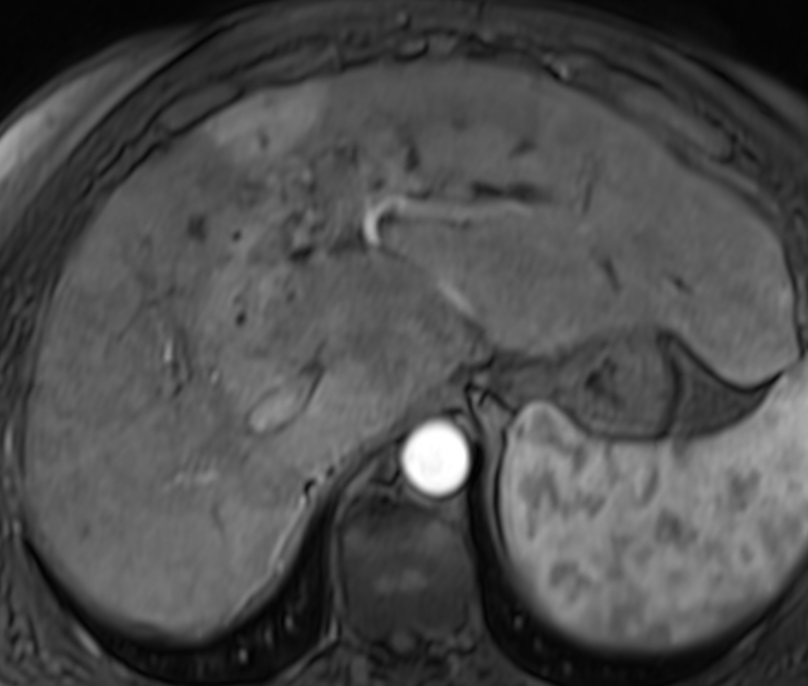 MR 8/14 arteriální
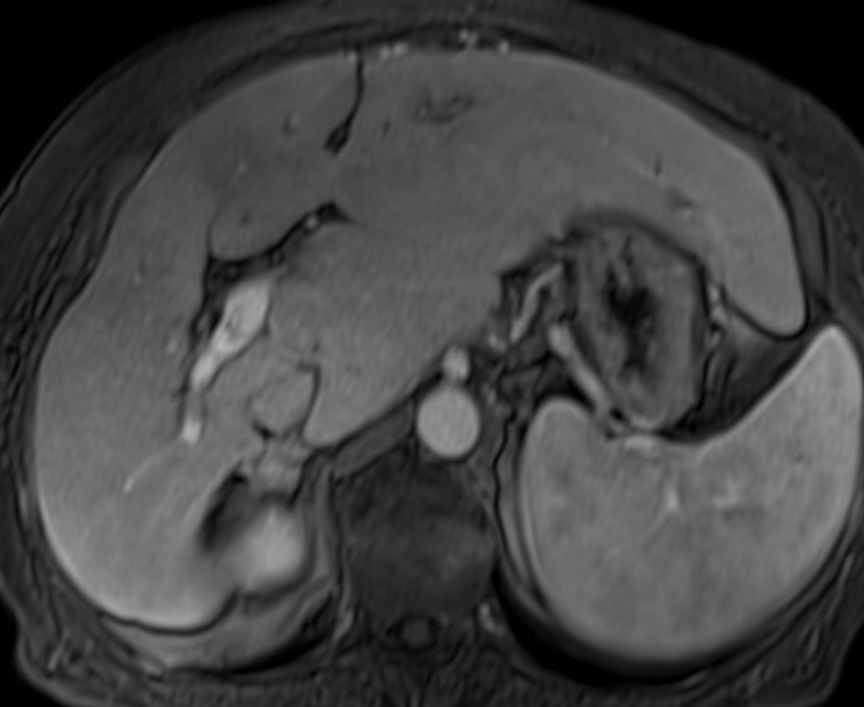 MR 8/14 portální
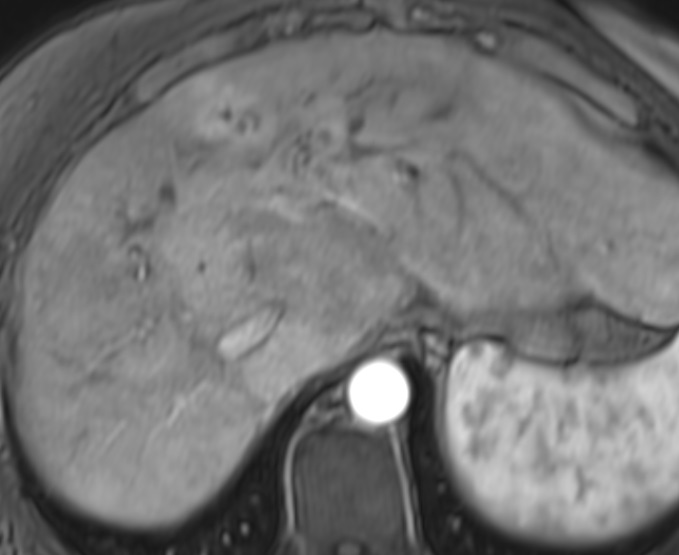 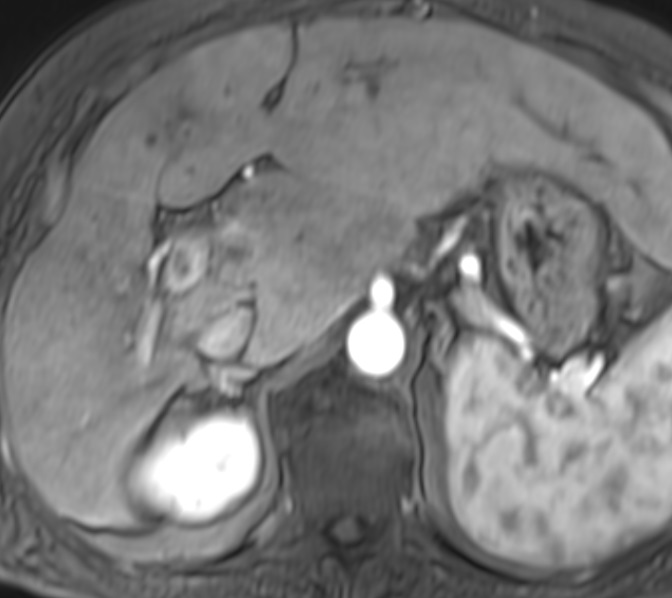 MR 8/14 MIP
Pomněnka:
ne každé barvící se ložisko v jaterním 
   parenchymu musí odpovídat nádoru
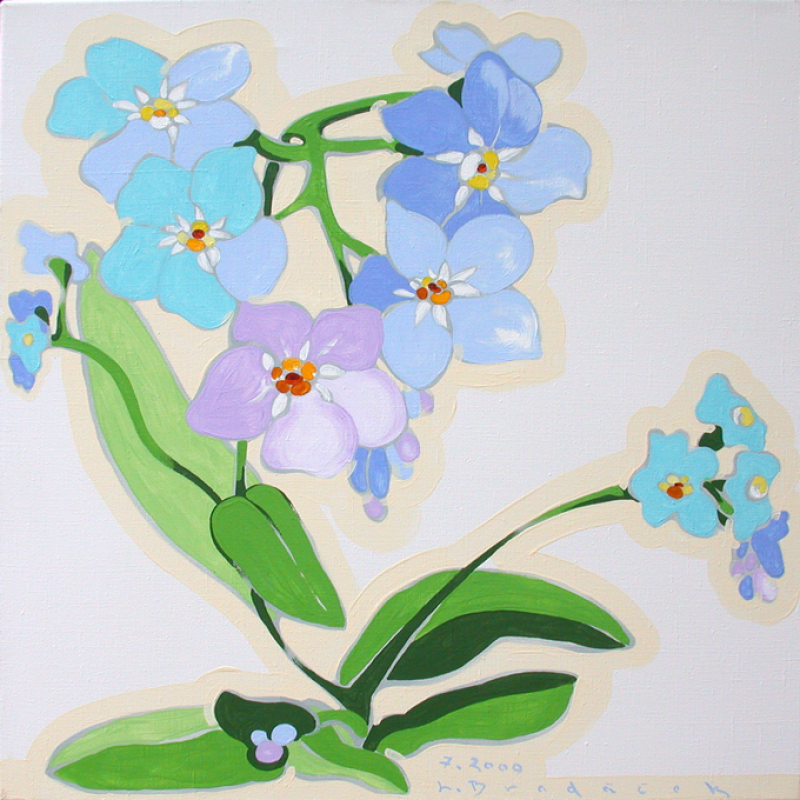 THAD
(transient hepatic attenuation difference)
 pseudoléze při změněných hemodynamických
    poměrech
 rozdílné sycení okrsků jater, výrazné v 
    arteriální fázi, pak se vrací k normálu
 uvnitř ložisek bývají nedislokované
    cévy
 třetí jaterní zásobení (žíly
    žlučníkové, paraumbilikální,
    parabiliární)
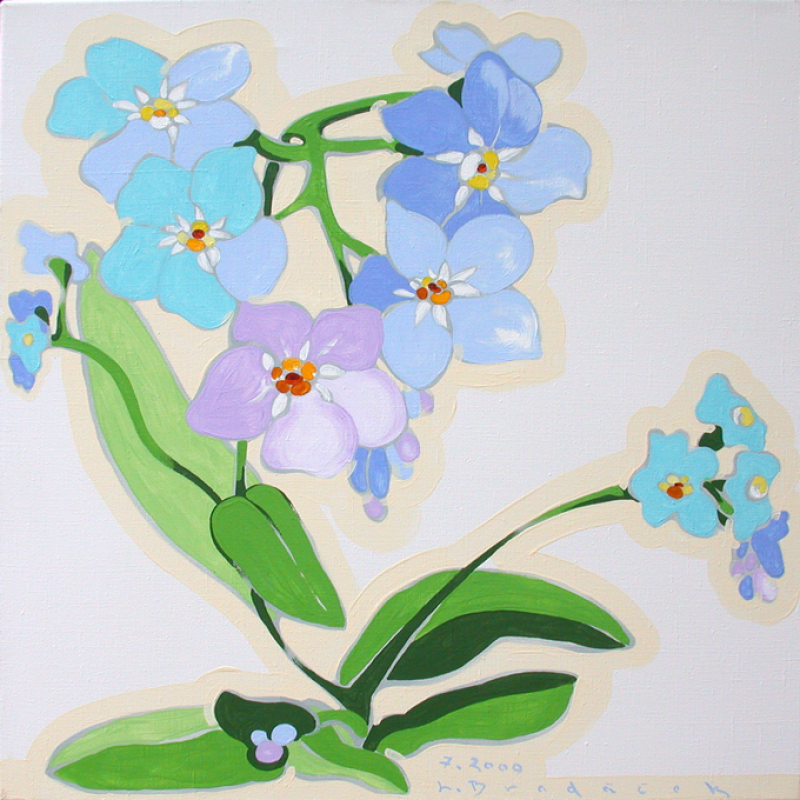 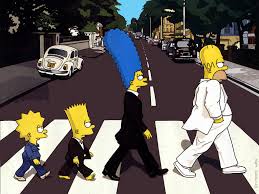